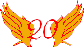 ScheduleMaster ‘Hanger Talks’
02/18/2012
John Boutross
914-715-9322
jboutross@gmail.com
Agenda
Scheduling
Updating your profile
Resource Info 
Squawks & Maintenance
Group Info
Telephone access
Flight Officers Authorization
Reports
Additional help available
Backup
2
Web Scheduling
Scheduling via ‘Calendar View’ or ‘List View’
Change via My Account => My Profile => Preferences
SQUAWKS:   It is CRITICAL to click on icon when scheduling AND before flight to see open squawks on airplane!  (Green, Yellow, Red icon indicates severity)
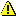 ALERT NOTIFICATION:   Enables member to be notified if a particular reservation is cancelled and time is available for scheduling.
You still must sign on to ScheduleMaster and make reservation.
To set Alert”
Click icon in LIST view  
Click on reservation in CALENDAR view to set alert
Schedule =>  My Sched Notif =>  Add
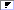 TAG:  Allows member to enter a note about a particular reservation  (List views only)
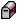 3
Updating Member ProfilesMy Account => My Profile
Contact:
Members can update info directly (also need to send updates to Treasurer)
Please add an emergency contact
Pilot/Personal:
Info on ratings and authorizations (Club updated)
Status:
Medical/BFR info (Club updated)
Member can update ‘Safety Pilot’ field if interested
Preferences:
Personalize ScheduleMaster views and notifications
Password:
Members can change their ScheduleMaster passwords
4
Resource (Airplane) Info Tab
Aircraft:
Lists basic information about airplanes (little used)
Other Resources:  (not used)
Squawks:
View open and/or closed squawks 
Enter new squawks
Scheduled Maintenance:
Lists near term (notifications sent) and future scheduled maintenance required
Maintenance Notifications: (Flight Officers and Club Officers):
Set email notifications for maintenance and squawks
5
‘Group Info’ Tab
Group Email:  (Group Info => Group Email)
Used primarily by Club Officers or to notify all members when canceling long reservation
Contact Info:  (little used)
Club info for ScheduleMaster
User List:  Self explanatory  
Messages:  
List of messages from Reliant and Club Officers
Sched Policies: (little used)
Calculations used to implement Flying 20 policies
User Options and User Date Limits:  (little used)
ScheduleMaster options selected for Flying 20 Club
Helpful Sites:
Web links to external aviation sites
6
ScheduleMaster Telephone Access(800) 414-6114
NOTES:  
Letters are entered by pressing the key with the corresponding letter. Use the 7 key for the letter Q, and the 9 key for the letter Z. 

Dates are entered as 4 digits, MMDD. Example; April 4th = 0404# Time is entered as 4 digits in 24 hr. format, example; 7AM = 0700, noon = 1200, 11PM = 2300

Midnight can be a point of confusion. Midnight (2400) is actually 0000 the next day. Use 2359 for the end of each full day. 

Simple way to cancel remaining time if you return early!!

Use same login credentials as on-line.
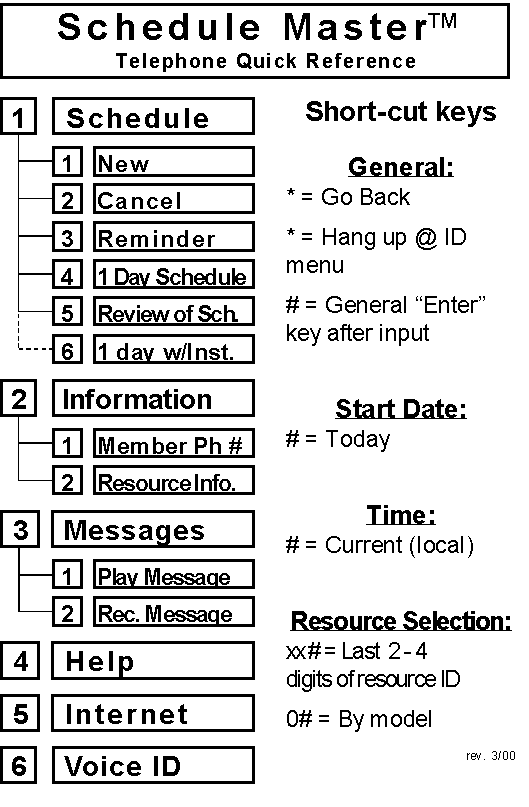 7
Flight Officers Authorization
Add/delete messages 
General or for specific airplane
Group Info => Messages => New Messages
Enter Squawks for other users
Resource Info => Squawks => Enter New Squawk, select user from drop down menu
Close or delete Squawks
Resource Info => Squawks => Click on open squawks =>  click Close or Delete squawk
Overlay schedules and schedule more than 3 
Please be careful and notify members if their schedules are overlayed
Administer Scheduled Maintenance
Please coordinate with Steve Desorbo
8
Reports Available to Club Officers
Usage reports (samples attached)
Member and Aircraft statistics
Online view of Medical / BFR Expired
Online list of members who have not scheduled in 3 or 6 months
9
More ScheduleMaster Help Needed?
ScheduleMaster Knowledge Base
Tutorials
Searchable on-line help and forums
New functions and announcements
Problem reporting 
Access via ‘Technical Support’ link

John Boutross
914-715-9322 (cell)
203300-5207 (home)
jboutross@gmail.com
10
BACKUP
11
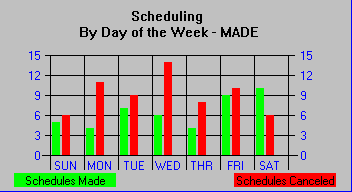 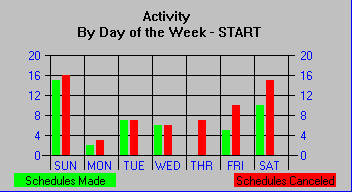 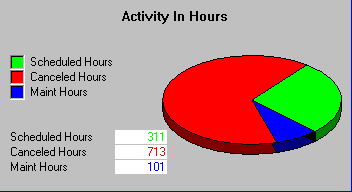 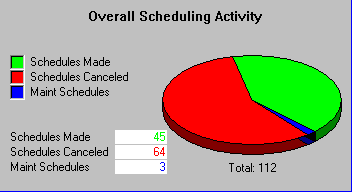 12
13
14
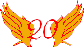 Thank You!
15